Country Presentation
Name of country:
Presenter:
*You may add extra information if necessary . However, please keep in mind that you have only 10 min. for your presentation! 

*In your presentation, please focus on challenges related to your responsibilities, not abstract and general challenges.

*Participants from a regional/district office, please show the data of your region/district as much as possible.
1
Geographical and political features
Map, table, explanation etc. for geographical and political features
2
Vital statisticFill in the matrix with of national and/or regional data at any available year
3
Demographic transition
Please show the figure of population composition (pyramid) in the most recent year and within 20-30 years in the future (national and/or regional)
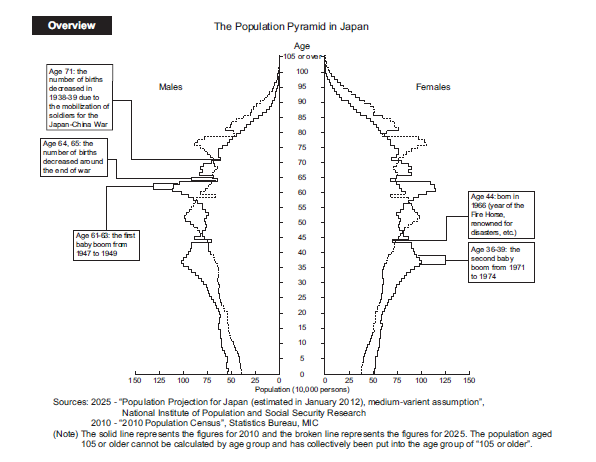 4
Economic indicatorsFill in the matrix with national and/or regional data at any available year
5
Five leading causes of death Fill in the matrix with national and/or regional data at any available year
6
MOH
MOH
Regional Health Office
Regional Health Office
Community Health Section
Other section
Other section
Director of Community Health
NGO
Director of Hospital
Head of MD
Head of MD
Head of NS
Head of NS
The Others
The Others
Organizational structure Please describe the organization in charge of public health administration in your country/region/area. And explain the office you belong to or your position and relevant office or department.
Ex)
I am here.
The responsibility is …….
7
Current major health policies related to your responsibilities
8
Top 3 challenges of management on the prioritized health policy you picked up  Here, NOT focus on health issues itself but focus on administrative/management  issues to respond health issues. The challenges may be identified in the following categories such as institutional development, human resource development, health services delivery, quality improvement, health care financing etc.
9
Possible solutions you may think for the challenges picked up in the previous slide
10